CEBAF Horizontal Wien Magnetic Field Map
Results of magnet mapping on January 22, 2021 with new end-plates
Riad Suleiman
Tuesday, February 2, 2021
Field Map, Background
From “old plates” map
Degaussed, Power Supply OFF
Talk Title Here
2
Field Map, I=0.00 A
Hysteresis ±19.9 A
Talk Title Here
3
Field Map, I=0.00 A
With Background Subtraction
Talk Title Here
4
Field Map, No Background Subtraction
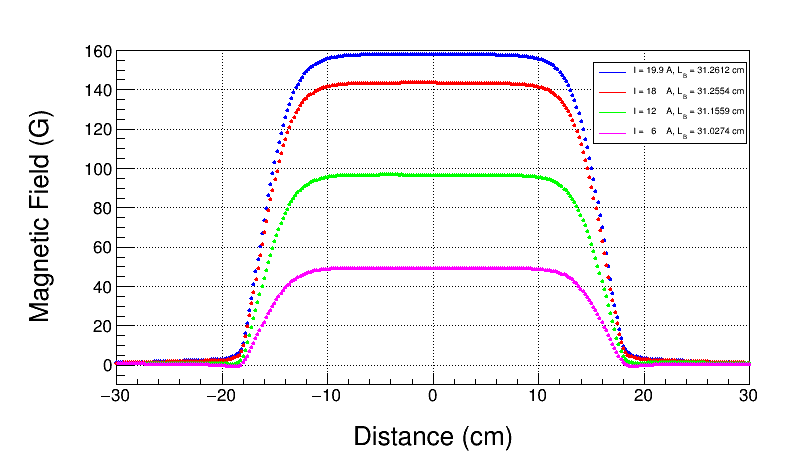 Talk Title Here
5
Field Map, with Background Subtraction
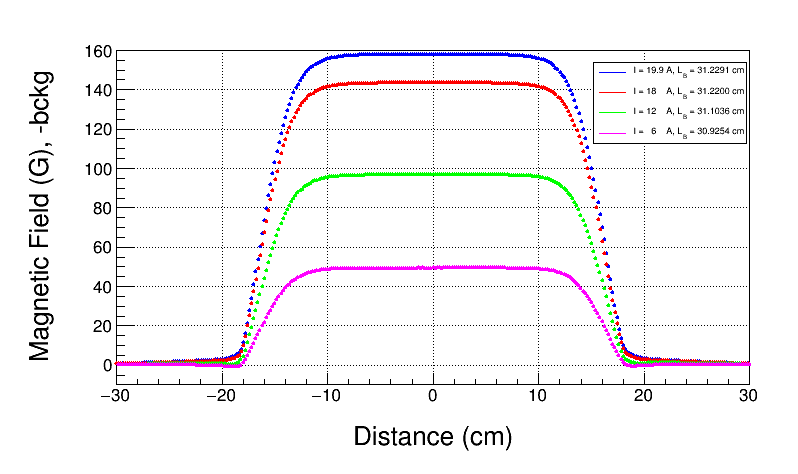 With Background Subtraction
Talk Title Here
6
Field Map, No Background Subtraction
Talk Title Here
7
Field Map, with Background Subtraction
With Background Subtraction
Talk Title Here
8
Field Map, 19.9 A, Repeat Measurements
With Background Subtraction
Talk Title Here
9
Normalized Field Map, 19.9 A, Repeat Measurements
With Background Subtraction
Talk Title Here
10
Field Map, 19.9 A, x Transverse
Talk Title Here
11
Core (Center) Magnetic Field vs Current
With Background Subtraction
Talk Title Here
12
Core Magnetic Field Residuals (B-p1*I)
Talk Title Here
13
Hysteresis Loop
Talk Title Here
14
Modified Hysteresis Loop
A second Modification:

subtract -0.017 A offset from Magnet Current
Talk Title Here
15
Magnetic Field Effective Length
No Background Subtraction
Talk Title Here
16
Magnetic Field Effective Length
With Background Subtraction
Talk Title Here
17
Magnetic Field Modified Effective Length
Vertical Wien Effective Length = 31.2±0.1 cm
With Background Subtraction, -0.15 G Core Offset and -10.0 G Bdl Offset
Talk Title Here
18
Vertical Wien Magnetic Field Map
Talk Title Here
19
Summary
Had to use background field map of Horizontal Wien with old plates
With background Bdl subtracted, Magnetic Effective Length of 31.2±0.1 cm is now independent of magnet current (Electric Effective Length is 31.20 cm)
These three measurements are important in understanding field maps:
Magnet at I=0 and on loop
Magnet degaussed with power supply off
Magnet off stand but leaving everything else as is

Hysteresis loop study of Vertical Wien magnet showed that magnet current during mapping was off by -0.017 A – fix by subtracting this offset from map current
New Field map was generated
Talk Title Here
20
Tuesday, February 2, 2021
How to calculate power supply current offset
How to calculate power supply current offset when examining field maps:

Start with B (or Bdl) vs I data
First, correct first background fields: B = B - bckg
Fit with B=a1*I, or B = a0 + a1*I or higher order polynomial (you want the linear coefficient)
Calculate hysteresis curve: h= B - a1*I
Plot h vs I
Calculate opposite hysteresis curve with: neg_h = -h and neg_I = -I
Plot neg_h vs neg_I
If end-points do not overlap then there is a current offset
Guess an offset, re-calculate I as: I = I - CurrentOffset
Re-calculate h as: h = B - a1*(I - CurrentOffset)
Re-calculate neg_I as: neg_I = -I
Re-calculate neg_h as: neg_h =-h
Repeat for few values of current offset, till there is overlap at end-point currents
Talk Title Here
22